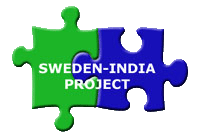 SWEDEN-INDIA PROJECT
SOCIAL WORK  
FIELD PRACTICE IN INDIA

 Estimated costs – for full term practice 
   Aug- Dec 2025
Context for costs
Apartment organised to make life easy for students in new place. They are also fairly centrally located, safe and with basic facilities. 
 Air B&B , bed and breakfast hotels -it costs more than double what you pay in this arrangements. 
Apartments are expensive – for hiring short term , no one gives hence it is hired full year and students pay for 10 months and balance by Lakshmi  
Apartments charge 3 -5 month rent as advance/ deposit and this is paid by us and NOT passed on to students. 
Housekeeping help (  women ) come to clean and keep dinner and breakfast ready – to make life smooth and easy in a new place. 
All work-related travel outside Pune , we help with bookings – train / car / bus and hotel . This too is to help and make it easy.
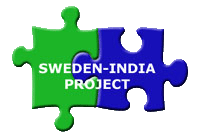 Organization fees – for supervision, coordination of your visits. 

 Students pay 700 USD. During the course in May pay 400 USD and balance on 1st  Aug  along with first payment.  
Some universities bear part of this . 

This fees is distributed to all organizations that receive you, give you support, training, supervision etc. 

The above fees does not include - 
Everyday living expenses , travel, accommodation etc. for  Pune living and outside Pune for work related to travel, and vacation. 
Shopping , entertainment , fun time , rest , relaxation
Organization fees -Payments per student  700 USD
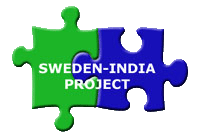 Apartment & maintenance cost  per studentEach apartment can have 6 / 7/ 8 students
The apartment with all the functional household items are maintained for other months when students are not there  as there are no store house facility available. 
Apartment rent and caretakers' salary – 30000 INR/  month
Amount includes  rent, building maintenance , garbage collection , other overheads and care takers’ salary.
Rent to be paid for   5 months 
Aug, Sept, Oct, Nov, December 
 Very last minute cancelling to join the project means the rent has to paid by the student who decided to cancel it. 
 Caretakers  get salary for all the months the students are in Pune and for the months they are not there, they get compensated. So they are available for next term.
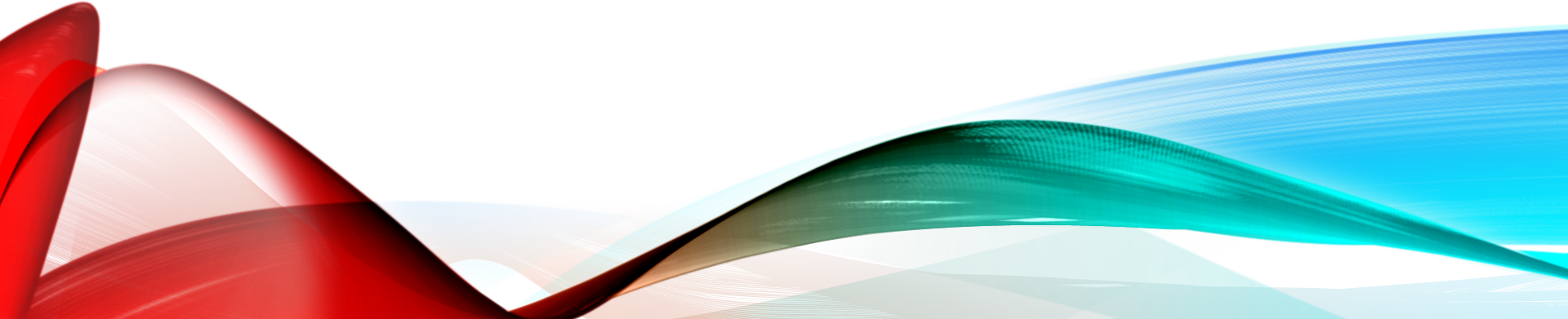 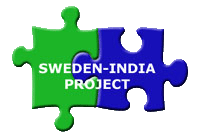 Food arrangements
Food to be paid for the  weeks when you are in Pune . Food is not charged when you are out of Pune for projects and vacation. 

 5000 / INR / week / student for   10  weeks  =   50000/ INR  
Breakfast arranged for all days. 
Dinner served for 4 days –Monday to Thursday.
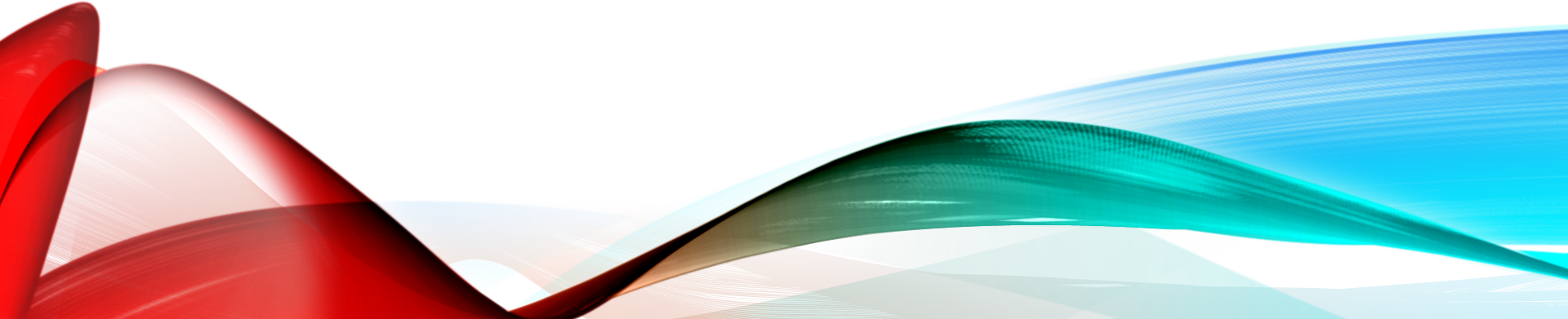 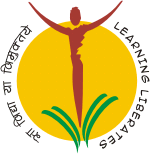 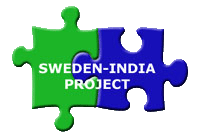 Payments
Electricity –   -INR 8000/ each student  /full stay  
 If excessive air  coolers used , there may be addition as per apartment facility given . 
 wi-fi individual plans will be purchased by students as per their requirements 
If any major breakdown of equipment or  repair work cost to be paid by respective apartments.
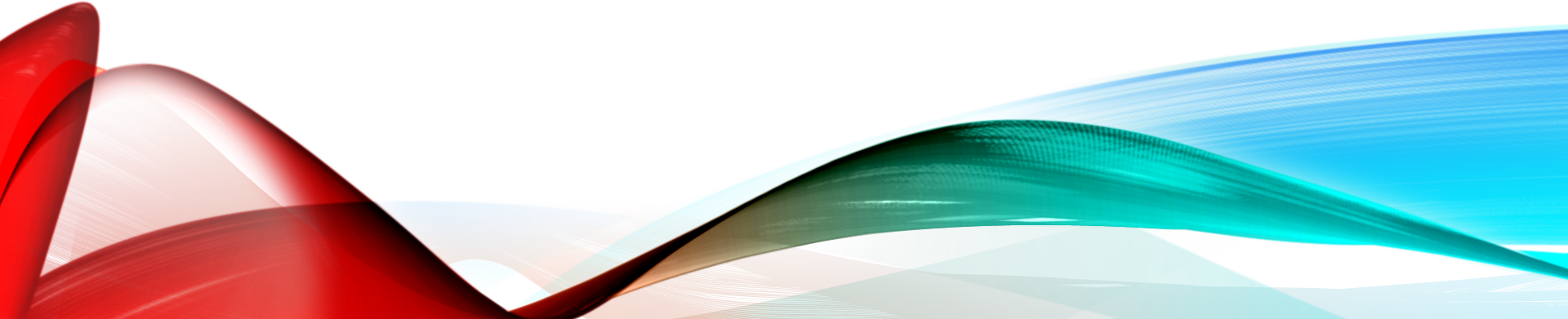 Living expenses –overview
Travel for outstation – booking will be done by  Babu   (  you can pay when done )
Hotel , hostel  details and cost - babu will do the reservation for hotel / hostel. Some hotels want advance payment while some need just booking.   Once done you pay in  babu. There could be small  %  variations in cost . Hostel / hotel costs vary depending on the city and location and tax changes.
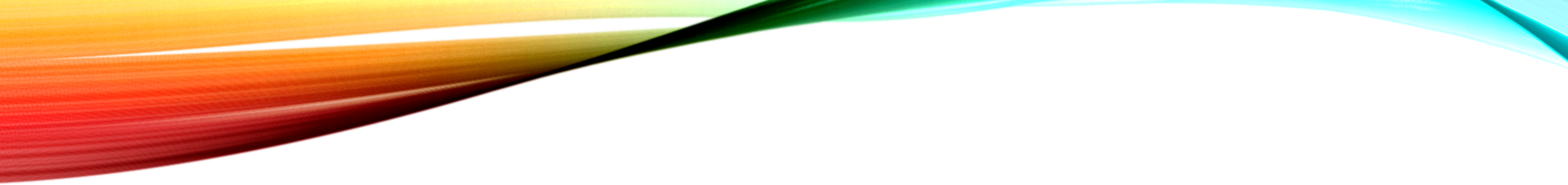 - cost estimate does not include

 personal travel , international travel , vacation , everyday local transport by tuk tuk or uber, lunch expenses , dinner for days that are not served in the apartment , mobile sim card  , pleasure time activities etc.